Mythology Pt.1
Words & Ideas, Chapter 4, pp. 75–84
Outline
What is mythology? Why is it important to study?
The Creation of the World
Gods and Goddesses
The Underworld
Word Study
What is mythology?
+
=
The Creation of the World
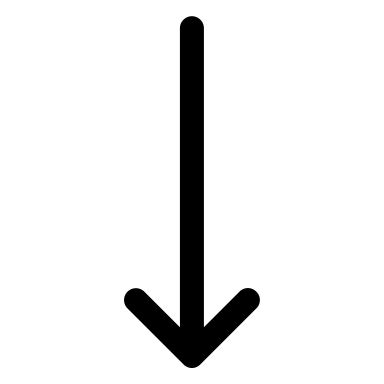 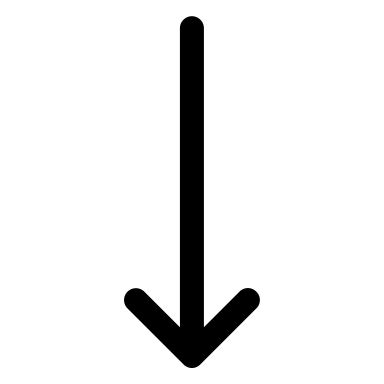 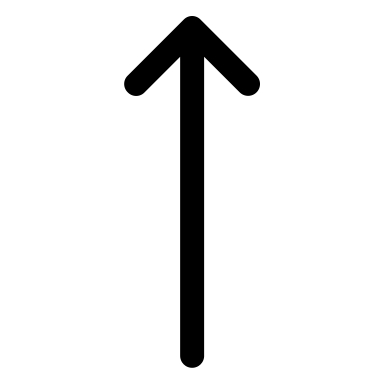 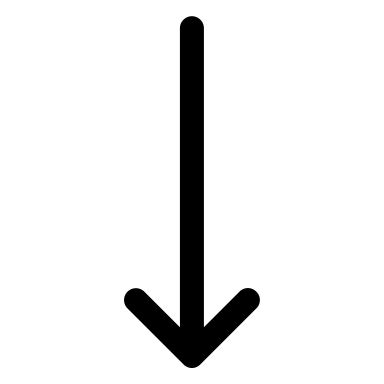 Theogony
theos (“gods”) + gony (“birth”) = theogony (“birth of the gods”)
Hesiod, Theogony (c. 700 BCE)
Gaia and Uranus give birth to the Titans, including Kronos
Kronos castrates Uranus and rules in his place
Kronos then marries Rhea (his sister) and she gives birth to Zeus
Kronos eats/swallows the children he has with Rhea
Zeus escapes to Crete (later deposes Kronos)
Theogony cont’d
Demeter, Hades, Hera, Hestia, Poseidon, and Zeus
Kronos eats/swallows every child but Zeus
Zeus escapes to Crete
Zeus deposes Kronos and tricks him to throw up his siblings
Zeus marries Hera (his sister) and becomes the new ruler of the cosmos
The Olympians
p. 79, list of the 16 Olympians (12 main ones)
Greek/Roman names
Significance
Terms for talking about the Greek gods
Attribute

Associated tokens often used to identify a god in art
Epithets

Descriptive phrases that describe the god; used often in literature sometimes by themselves, without the god’s name
Attributes and Epithets
Zeus/Jupiter (Greek/Roman)
Attributes: thunderbolt, throne, eagle, oak tree, scepter
Epithets: father of gods and men, son of Kronos, cloud-gatherer
Hera/Juno
Attributes: peacock, scepter, throne
Epithets: cow-eyed, Argive
Poseidon/Neptune
Attributes: trident, marine life, older with beard
Epithets: earth-shaker
Aphrodite/Venus
Attributes: nude, doves, often showed with son (Eros/Cupid)
Epithets: laughter-loving
Attributes and Epithets
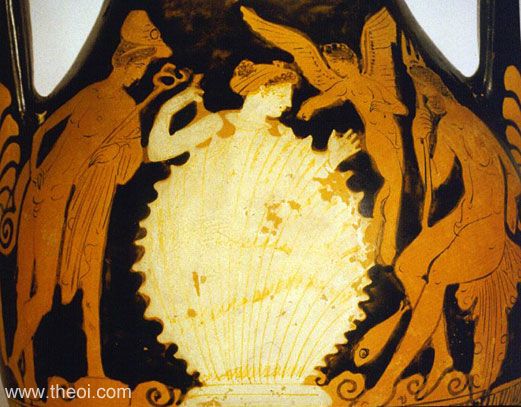 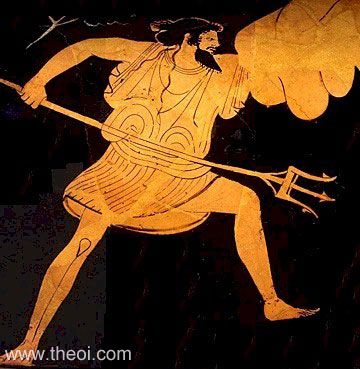 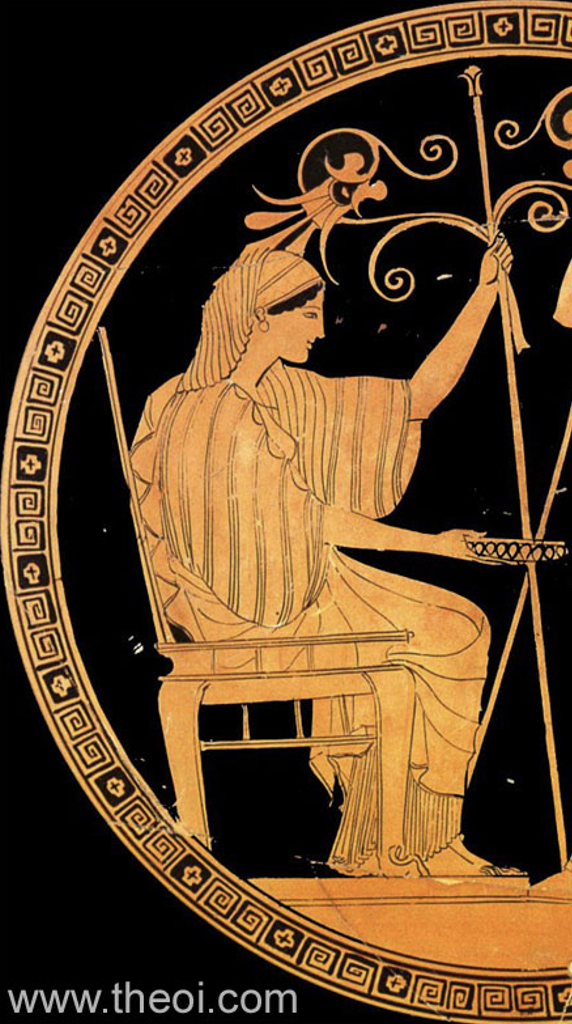 Zeus/Jupiter
Aphrodite/Venus
Hera/Juno
Poseidon/Neptune
Attributes and Epithets cont’d
Eros/Cupid(Greek/Roman)
Attributes: bow and arrow
Epithets: beautiful, limb-loosening
Ares/Mars
Attributes: armor, weapons, often with Aphrodite/Venus
Epithets: man-slaughtering, brazen
Athena/Athene/Minerva
Attributes: aegis (goat skin shield/cloak used to protect people), owl, woman in armor
Epithets: Pallas, Parthenos, daughter of Zeus, patron goddess of Athens
Hephaestus/Hephaistos/Vulcan
Attributes: hammer and anvil, tongs
Epithets: smith, the lame god
Attributes and Epithets cont’d
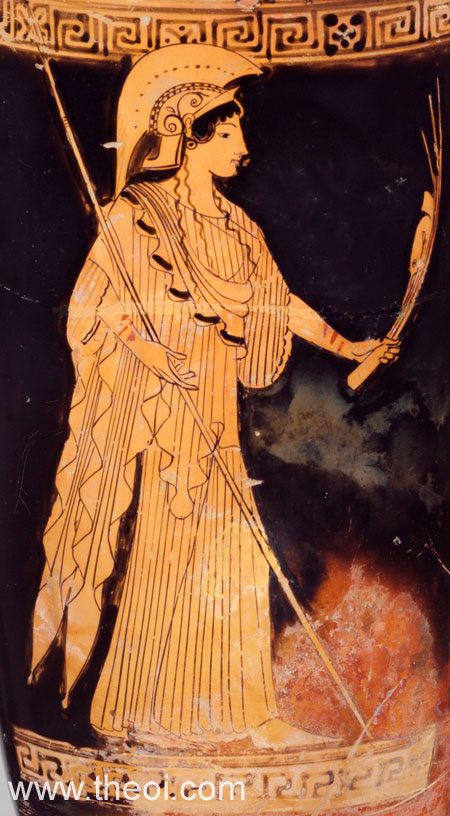 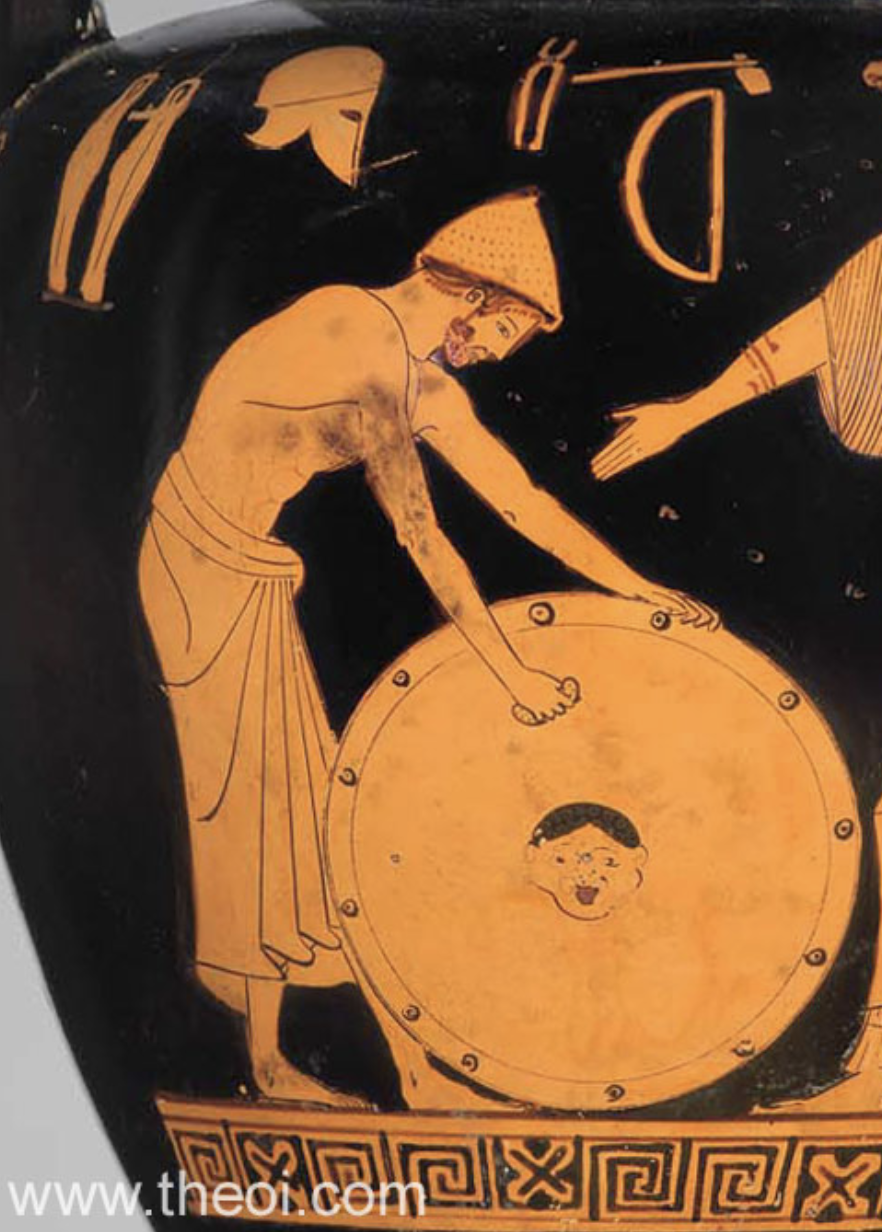 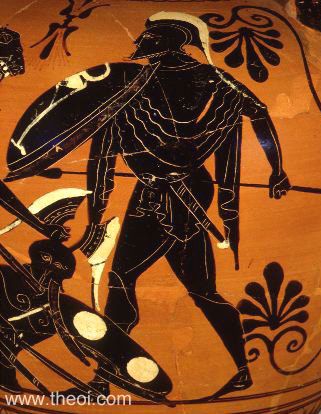 Eros/Cupid
Ares/Mars
Hephaestus/Hephaistos/Vulcan
Athena/Athene/Minerva
Attributes and Epithets cont’d
Artemis/Diana(Greek/Roman)
Attributes: short dress, bow and arrow, wildlife (often deer)
Epithets: far-shooter, shooter of deer, virgin goddess
Apollo
Attributes: laurel tree, lyre
Epithets: far-shooter, Phoebus (“bright”), Paean (“healer”)
Muses
Attributes: alluring, songs, singing, music, dance, associated with Apollo
Epithets: inspiring to poets, artistic
Hermes/Mercury
Attributes: winged sandals (talaria), traveler’s cap (petasos), herald’s staff often with twin serpents (caduceus)
Epithets: messenger of the gods
Attributes and Epithets cont’d
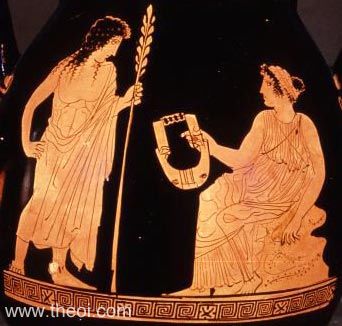 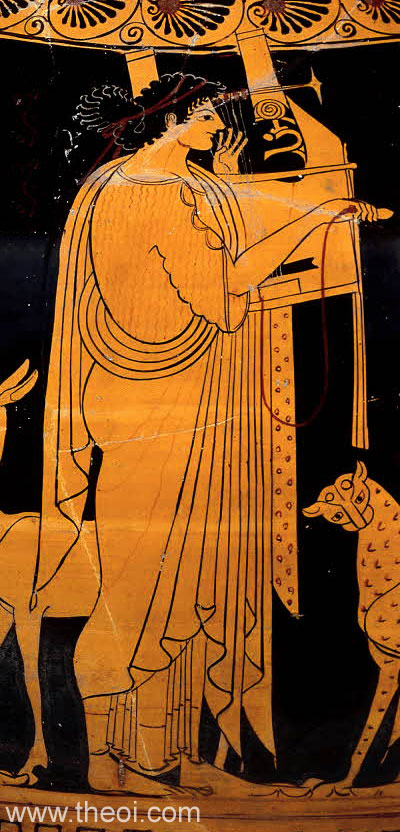 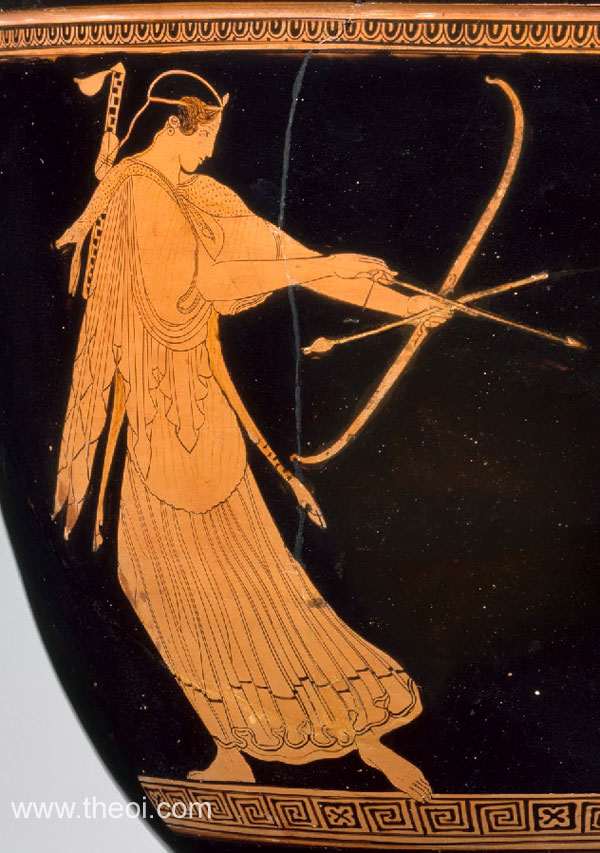 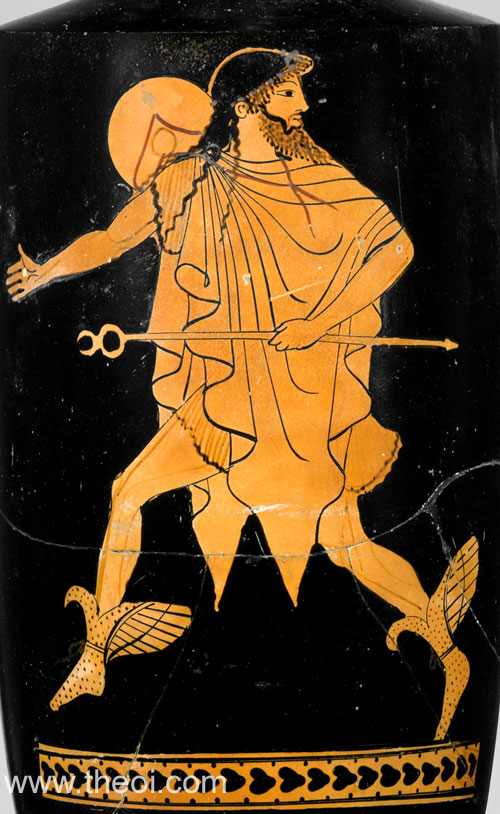 Hermes/Mercury
Artemis/Diana
Apollo
Muse (and Apollo)
Attributes and Epithets cont’d
Iris(Greek/Roman)
Attributes: messenger, communication, rainbow
Epithets: of the swift feet
Demeter/Ceres
Attributes: wheat, torches, cornucopia, often shown with her daughter Persephone/Proserpina
Epithets: goddess of harvest, mother of fields
Dionysus/Dionysos/Bacchus
Attributes: vines, leopard skins, pinecone staff (thyrsus), often accompanied by satyrs and maenads
Epithets: Roarer, the freer
Hades/Pluto
Attributes: rooster, with Persephone (although not often depicted in art)
Epithets: receiver of many, ploutos (“wealthy”)
Attributes and Epithets cont’d
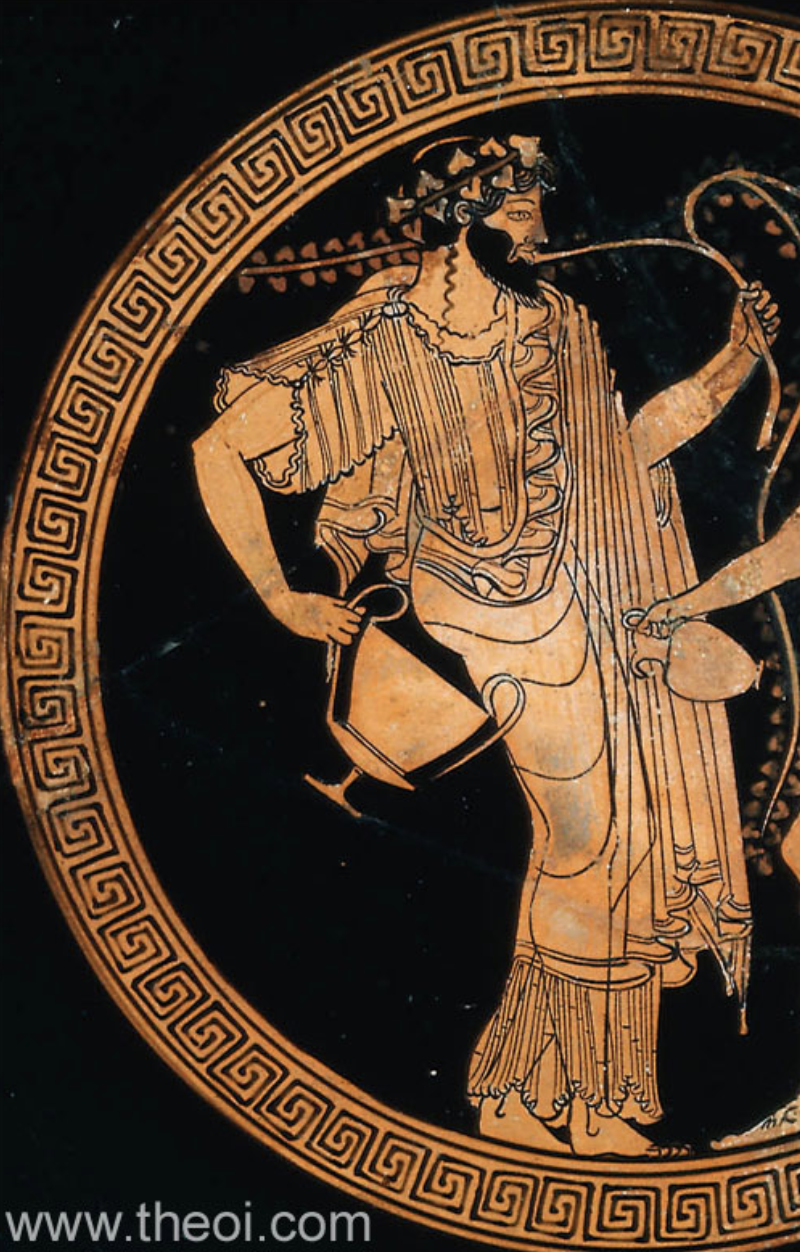 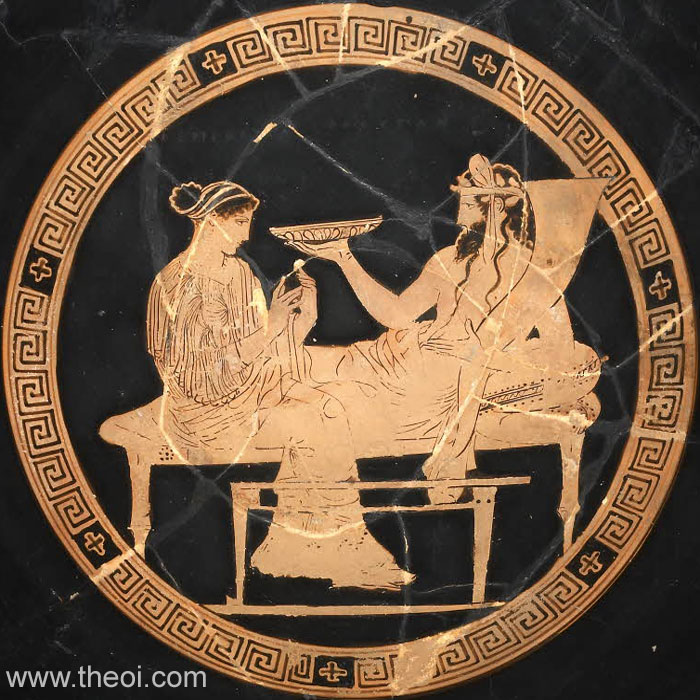 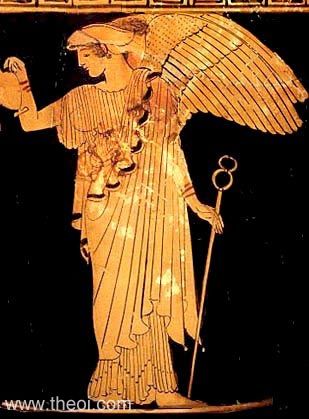 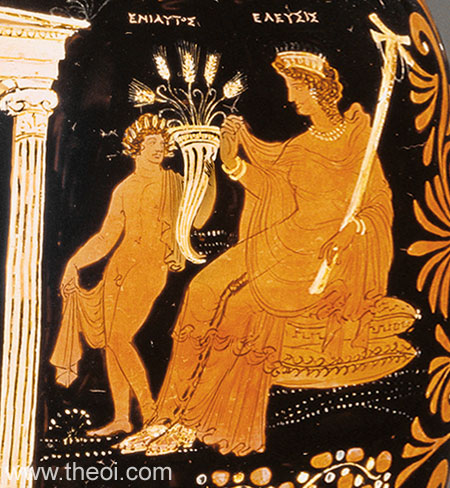 Hades/Pluto
Iris
Demeter/Ceres
Dionysus/
Dionysos/
Bacchus
The Underworld
When a mortal died, their soul (psychē) went down to Hades
Hades
Name of the underworld as well as the god in charge of it

A cold, dark, cheerless place under the earth

River Styx

Lethe river
lēthē, “forgetfulness”
lethargy and lethargic
Divine Punishments
Sisyphus
Tantalus
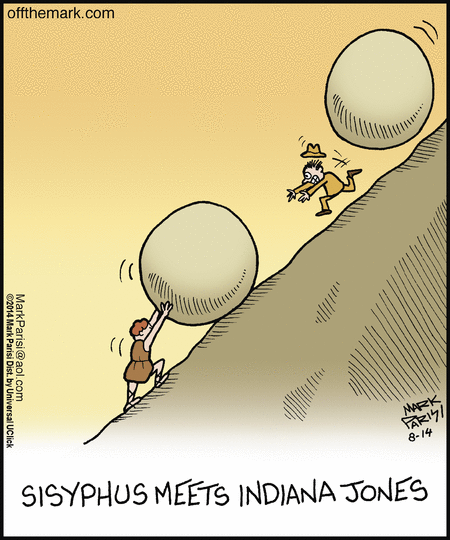 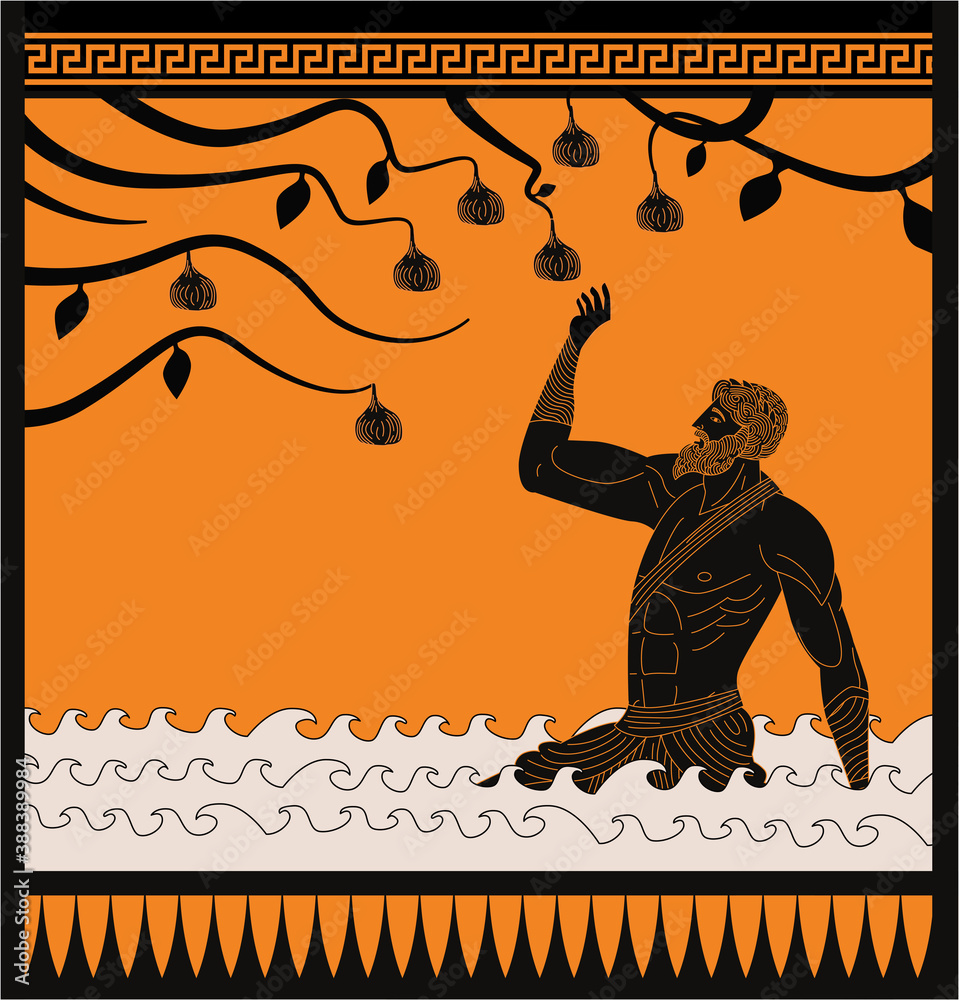 Word Study — kosmos
cosmogony, the theory of the “origin of the universe”
kosmos, “universe”
gonē “offspring,” “family”

cosmography, “study of the universe”
graphē “writing”

cosmonaut, a person who travels the universe
nautēs “sailor”
Word Study — gē
geography, “written description of the earth”
gē
graphē “writing”

George (georgos “farmer”)
ergein “to work”

geothermal, having to do with the earth’s internal heat
thermē “heat”
Word Study — terra
terrain, terrestrial, terrier, and territory
terra (“land,” “earth”)
terrenus, terrestris (“belonging to the earth”)
territorium (“land around a town”)

BUT! terrify, terrorize, terrorist, terrific, and terrible
terrere (“to frighten”)
Word Study — Olympians
aphrodisiac, a substance that arouses sexual desire
Aphrodite

cereal, “grain”
Ceres

martial, “warlike”
Mart-, extended form of Mars
Word Study — Olympians  cont’d
vulcanology, “the study of volcanoes”
volcano, derived from Italian, derived from Vulcan
logos, “word”

muse, “to ponder, think”
Muses

museum, a place for storing and displaying precious or interesting things; it is where people go to a muse and to seek inspiration
Muses
What’s Next
More mythology!!
Read, Words & Ideas, Chapter 4, pp. 85–95
Go over Word Study lists